Best Practices in Indirect and Direct Clinical Teaching
Christina Leonard, DNP, APRN, FNP-C, CNL
About Me….
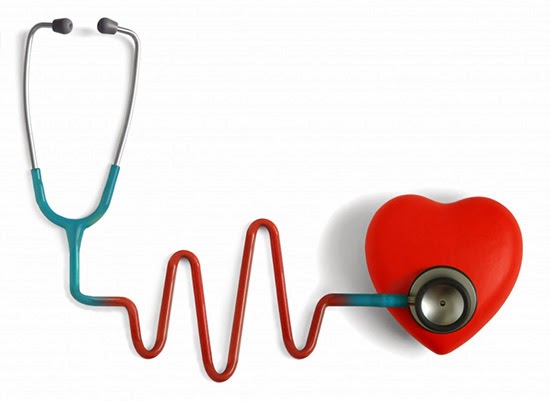 Course Coordinator and Clinical Instructor
for Adult health
Clinical Courses
Direct vs Indirect
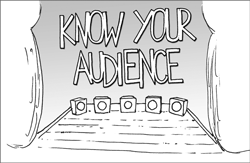 [Speaker Notes: How long have you been a CI- Zoom Poll
Do you work with students in direct, indirect for both settings?]
Getting Started: General Tips
Get to know your learners
Request to have a mentor or to be a mentor
Familiarize yourself with your clinical evaluation tool
Establish clear student expectations: dress code, professionalism, sick days, use of electronics
Pool together and utilize existing resources
Clear communication is the key
Know your chain of command
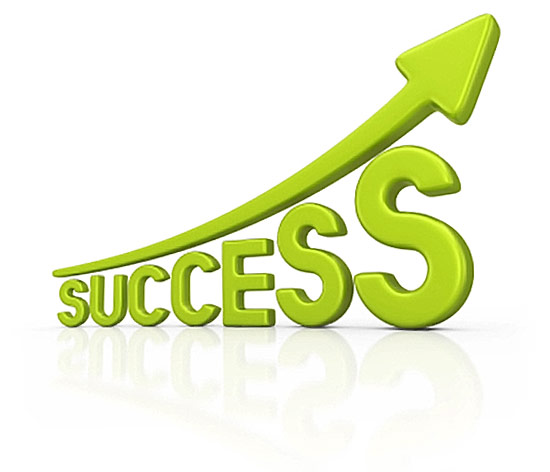 Direct: Prior to the start of clinical……
Communication with the unit and team members
Unit Check
Resources for success
Establish your “brain”
Assignment Sheet
Clinical Survival Guide
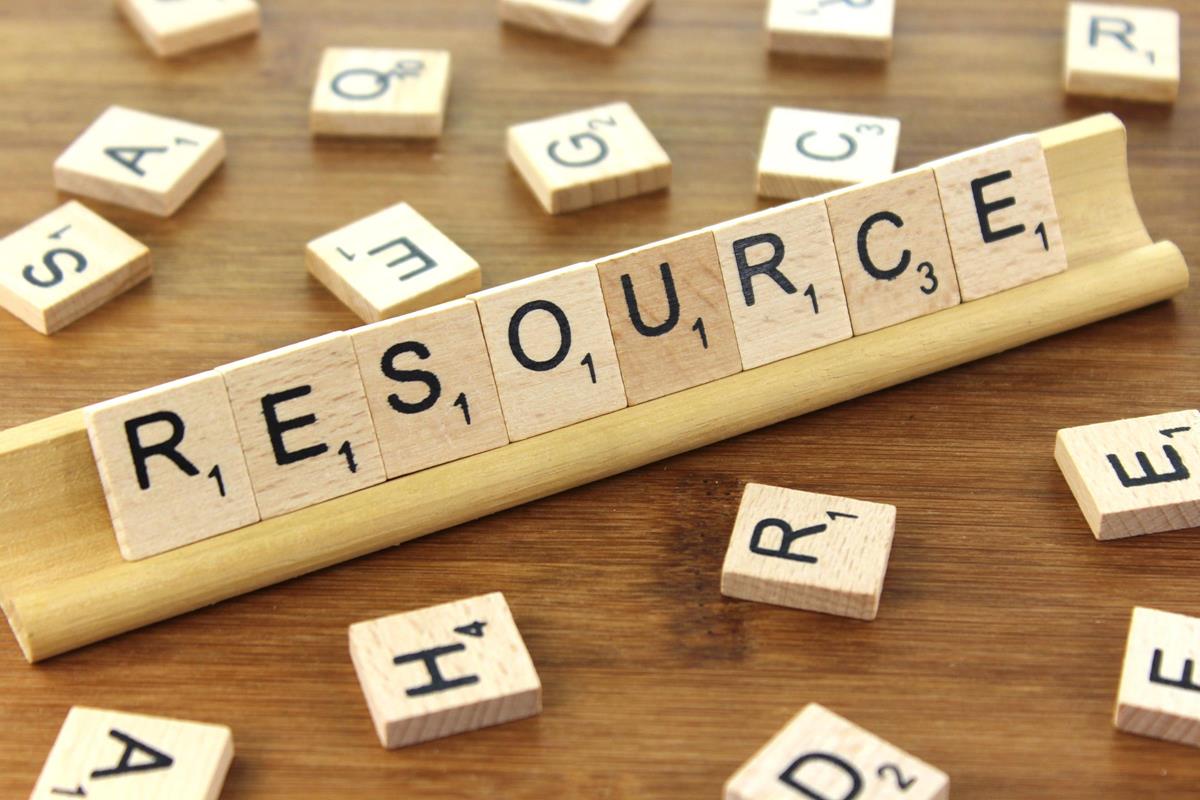 Direct: On the unit….
Listen to report
Pre-brief/Preconference
Clear communication with unit members
Med Administration
Pair and share
Have a plan “if, then”
Debrief and post-conference
Indirect Clinical Supervision 
(Precepted Clinical experiences)
Setting the stage with your students
Consistency is key
Encourage a student/preceptor sit down
Be clear of expectations of your students
Provide tips for night shift
Go over some of the “if”  “then” scenarios (preceptor is sick, gets floated to another unit)
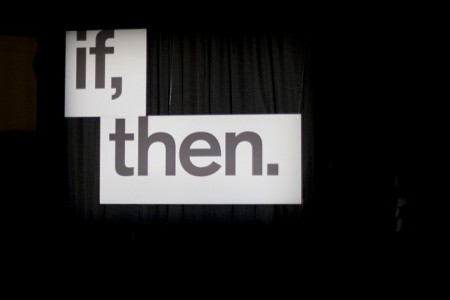 Setting the Stage with your preceptors
Communication is key
How frequently you will be doing site visits
Provide preceptors with the following
Level of the student and past experiences
# of hours to be completed
Start and End Dates
Clinical Evaluation tool
Contact and emergency contact
Preceptor Handbook (If you have one)
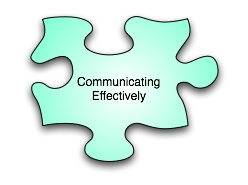 Indirect Tips
Ensure student and preceptor cohesion
Allow for student and preceptor feedback in confidence if needed
Evaluation should be focused with a team approach
Collaborate with fellow faculty
Keep student’s best interest at the forefront
Establish weekly communication with students
Time your site visits wisely
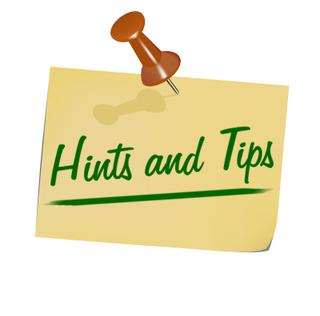 During your site visit: What to ask?
Encourage students to give report on each patient and help them to identify:
Most acute patient
Pertinent labs and diagnostics
Rational for medications being given during that shift
Nursing interventions being implemented and how to evaluate their effectiveness
Teaching Opportunities for patient/family
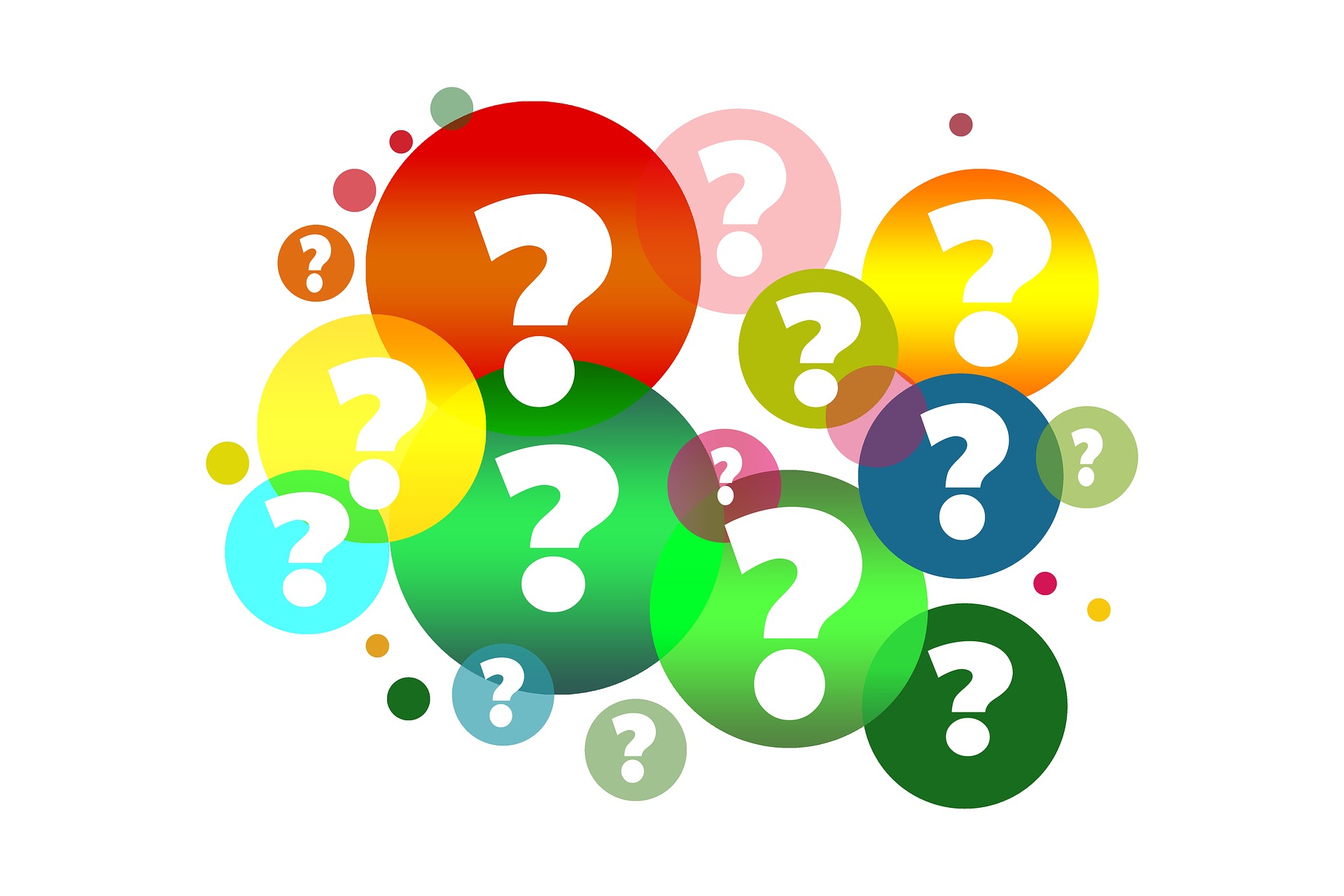 Scenario 1
You receive an urgent email from a preceptor (preferred pronouns she, her, hers) stating that your student (preferred pronouns, he , his, him) appears to be apathetic and distracted during clinical. He has been several minutes late to the last 3 clinical days and he is always on his phone while not in the patient room. He appears to be looking for a new apartment. The preceptor is worried that she is unable to keep his attention and feels that she is failing him as a teacher. How do you respond? What actions do you take?
Scenario 2
Your student (preferred pronouns she, her, hers) comes to you during a site visit to tell you that she is uncomfortable working with her RN preceptor, Diana. She states that Diana frequently uses foul language in front of her, but not really in front of the patients, and it makes her feel like she is not working with a professional RN. The student doesn’t want to approach Diana with this because other nurses seem to do this as well on this unit, although not as much as Diana does. She also doesn’t want to tell the nurse manager on the unit because Diana is a CN III and very well liked in general. What do you do?
Scenario 3
You are working with a student (preferred pronouns he, his him) in their first direct supervision clinical. You notice that the student is not spending a lot of time in their patient’s room. When you ask the student why, he states that he feels like he is annoying his patients and he feels very anxious when talking with his patients. You planned to talk with him after clinical to further discuss the above.  Later that afternoon when you ask about AM care he states he did not complete AM care and says the following. “I didn’t sign up for nursing school to give baths and make beds, I thought that was more of an Nursing Assistant or Tech job.” What do you do?
Scenario 4
You have your clinical group in their first direct supervision clinical and you have one student who always responds first to every question and tends to dominate each conversation. This has resulted in two students becoming disengaged from post-conference. You sense that others in your group are frustrated and would like to contribute more to your conversations. What do you do?